相関ルールマイニングを用いたメソッドの命名方法の分析
○柏原 由紀1，鬼塚 勇弥1，石尾 隆1，早瀬 康裕2，山本 哲男3，井上 克郎1
1 大阪大学　大学院情報科学研究科
2 筑波大学　システム情報系
3 日本大学　工学部情報工学科
[Speaker Notes: [TODO]命名相関ルールという語を出すかどうか．出すならいつ出すか．]
目次
オブジェクト指向プログラムにおけるメソッド名の命名の問題点

相関ルールマイニングの利用手法

調査の内容および結果

まとめと今後の課題
2
目次
オブジェクト指向プログラムにおけるメソッド名の命名の問題点

相関ルールマイニングの利用手法

調査の内容および結果

まとめと今後の課題
3
背景
メソッド名が不適切だとプログラム理解に時間がかかる[1]
開発者は識別子の名前から動作を推測している
不適切な名前がついていると動作を誤解する
・・・
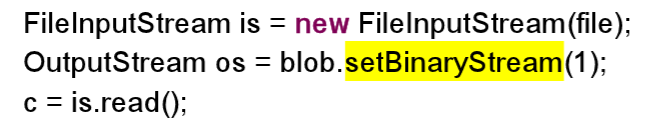 setだから
値を設定している？
・・・
実は
値を書き込むためのオブジェクトを取得する
[1]D. Lawrie, C. Morrell, H. Feild, and D. Binkley. 
What‘s in a name?　a study of identiers.  In Proceedings of the 14th IEEE ICPC
4
[Speaker Notes: java.sql.Blob のインターフェースの例
[TODO]引用]
メソッドの命名
一般的なガイドライン[2]
メソッドの動作と対象を示す名前をつけるべき
動詞+目的語(open+BinaryStream)で命名するべき
よく知られた動詞
get，set : フィールドアクセスを行うメソッドに使う
どのようなメソッドに対して
どの動詞が使われているのか明らかではない
[2] S. McConnell. Code Complete, Second Edition. Microsoft Press, 2004
5
[Speaker Notes: [TODO]引用]
研究概要
メソッドの命名に使われる動詞の規則を調査
JavaのOSSプロジェクトを対象

相関ルールマイニングを利用
メソッド定義に使われている識別子を抽出
メソッドの動作を表していると仮定
メソッド本体とメソッド名の関係を表す相関ルールを抽出
多くのプログラムで頻出している関係がそのメソッドを理解しやすい関係であると仮定
抽出したルールを分析
6
[Speaker Notes: 開発者は規則に沿った命名ができるようになる
メソッド名の変更の候補を提示できるようになる]
命名相関ルール
メソッドの定義に用いる識別子とメソッド名の動詞の関係を表す相関ルール
条件部：メソッド定義に用いる識別子
帰結部：メソッド名の動詞

例：
返り値がbooleanであるメソッドの動詞はisであることが多い
親クラスがListであるクラスに定義されているメソッド　の動詞はaddであることが多い
7
目次
オブジェクト指向プログラムにおけるメソッド名の命名の問題点

相関ルールマイニングの利用手法

調査の内容および結果

まとめと今後の課題
8
相関ルールマイニング[3]
トランザクション集合内で同時に出現しやすいアイテム集合の関係を見つける手法
確信度：条件部が出現するときに帰結部が出現する条件付き確率
トランザクション集合
相関
ルールマイニング
確信度
{オムツ}→{ビール}         1(3/3)  
{パン}	→{ビール}   0.66(2/3)
{ビール}	→{オムツ}   0.75(3/4)
・・・
・オムツを買う人は同時にビールを買うことが多い
[2] R. Agrawal, T. Imielinski, and A. Swami. Mining association rules between
sets of items in large databases. In Proceedings of the 1993 ACM
9
本研究における相関ルールマイニング
トランザクション集合
相関ルールマイニング
条件部	   	 	　		帰結部			確信度
 {返り値の型：String}		　　　{メソッド名の動詞：find}	 	0.3
 {呼び出しメソッド名：addName}	　　　{メソッド名の動詞：add}  	0.8
 {返り値の型：void，クラス名：Counter}　　 {メソッド名の動詞：run}　	0.6
10
命名相関ルールの抽出：概要
ソースコードから分析対象の命名相関ルールを抽出する
1：メソッドからトランザクションを取得
2：相関ルールマイニングの適用
ソースコード集合
X → Y
X → Y
3：命名相関ルールの
フィルタリング
X → Y
X → Y
X → Y
X → Y
X → Y
X → Y
トランザクション集合
命名相関ルール
分析対象の命名相関ルール
11
1.メソッドからトランザクションを取得
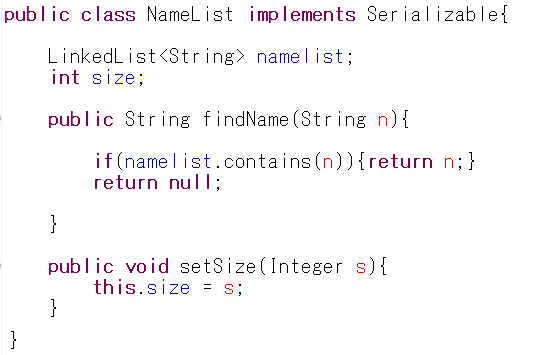 メソッド名の動詞

メソッド定義に用いる識別子

返り値の型
引数の型と名前
呼び出しているメソッド名
アクセスしているフィールド名

クラス名,親クラス名
インターフェース名
メソッド内部の要素
メソッド外部の要素
メソッド名の動詞：find
返り値の型：String
クラス名：NameList
　…
12
[Speaker Notes: public class NameList implements Serializable {
  LinkedList<String> namelist;
  int size;
  
  public String findName(String n){
    if (namelist.contains(n)) {
      return n;
    }
    return null;
  }
  
  public void setName(Integer size) {
    this.size = size;
  }
}]
分析対象外とするメソッド
mainメソッド
Javaの言語規約で定められている
匿名クラスに定義されているメソッド
ほとんどがオーバーライドで使われる
get，set，testの動詞が使われているメソッド
使い方が確立している
toString，hashCode，equalsメソッド
Javaの基底クラスに定義されているメソッドでオーバーライドして使われる
13
2.相関ルールマイニングの適用
トランザクション集合
相関ルールマイニング
条件部	   	 	　		帰結部			確信度
 {返り値の型：String}		　　　{メソッド名の動詞：find}	 	0.3
 {呼び出しメソッド名：addName}	　　　{メソッド名の動詞：add}  	0.8
 {返り値の型：void，クラス名：Counter}　　 {メソッド名の動詞：run}　	0.6
14
3.命名相関ルールのフィルタリング
20個以上のメソッドに対して成り立つもの
よく使われているルールを抽出するため

条件部の要素が4個以下のもの
手作業で分析を行うため
15
目次
オブジェクト指向プログラムにおけるメソッド名の命名の問題点

相関ルールマイニングの利用手法

調査の内容および結果

まとめと今後の課題
16
命名相関ルールの抽出
445個のオープンソースソフトウェア
sourceforge.org，eclipse.org，apache.org
総対象メソッド数：764,303個

抽出した命名相関ルール
1,475,419個
ルールが抽出されたメソッドの数：594,439個(77.8%)
17
抽出した命名相関ルールの特徴
メソッド名はメソッド内部の要素に関連が強い
内部の要素が処理を表しているからだと考える

1つ以上のメソッド内部の要素および外部の要素を含むルールの割合
99.9%
25.7%
含むルールの割合
含んでいないルールの割合
18
調査の内容
どのくらいの命名相関ルールが適用されるか

命名相関ルールは他のソフトウェアに対して適用できるか

メソッドとその名前にどのような規則があるか
19
[Speaker Notes: [TODO]見づらすぎる]
命名相関ルールを適用する
メソッド定義に使われる識別子から既についているメソッドの動詞を出すこと
対象メソッドに対して条件を満たす命名相関ルールを選択する
同じ動詞を帰結部に持つ命名相関ルールのうち確信度が一番高いもののみ取得する
取得した命名相関ルールを確信度順に順位づけを行う
対象メソッドと同じ動詞を帰結部に持つ命名相関ルールがあるかどうか確認する
その命名相関ルールの順位によって適用の度合いを評価する
20
適用方法 ： 例
public void copyFile(    …    ) {
     read();
     …
    write();
    close();
}
public void copyFile(    …    ) {
     read();
　…
    write();　
    close();
}
確信度
{呼び出しメソッド名: write, 呼び出しメソッド名: read} → {メソッド名の動詞: copy}　　0.8
{呼び出しメソッド名: close} 	        		　　　 → {メソッド名の動詞: close}   0.3
{呼び出しメソッド名: read , フィールド名: list}	　　　  →{メソッド名の動詞: add}      0.7 
{呼び出しメソッド名: write, 呼び出しメソッド名: close} →{メソッド名の動詞: copy}     0.6
１
１
確信度
{呼び出しメソッド名: write, 呼び出しメソッド名: read} → {メソッド名の動詞: copy}　　0.8
{呼び出しメソッド名: close} 	        		　　　 → {メソッド名の動詞: close}   0.3
{呼び出しメソッド名: read , フィールド名: list}	　　　  →{メソッド名の動詞: add}      0.7
{呼び出しメソッド名: write, 呼び出しメソッド名: close} →{メソッド名の動詞: copy}     0.6
２
１．条件を満たす命名相関ルールを選択する
２．同じ動詞を帰結部に持つ命名相関ルールのうち確信度が一番高いもののみ取得する
３．取得した命名相関ルールを確信度順に並べて順位づけを行う
４．対象メソッドと同じ動詞を帰結部に持つ命名相関ルールがあるか確認する
１．条件を満たす命名相関ルールを選択する
２．同じ動詞を帰結部に持つ命名相関ルールのうち確信度が一番高いもののみ取得する
３．取得した命名相関ルールを確信度順に並べて順位づけを行う
４．対象メソッドと同じ動詞を帰結部に持つ命名相関ルールがあるか確認する
１．条件を満たす命名相関ルールを選択する
２．同じ動詞を帰結部に持つ命名相関ルールのうち確信度が一番高いもののみ取得する
３．取得した命名相関ルールを確信度順に並べて順位づけを行う
４．対象メソッドと同じ動詞を帰結部に持つ命名相関ルールがあるか確認する
１．条件を満たす命名相関ルールを選択する
２．同じ動詞を帰結部に持つ命名相関ルールのうち確信度が一番高いもののみ取得する
３．取得した命名相関ルールを確信度順に並べて順位づけを行う
４．対象メソッドと同じ動詞を帰結部に持つ命名相関ルールがあるか確認する
21
public void copyFile(File inputfile,File outputfile) throwsIOException{  try{    BufferedReader  br=newBufferedReader
                                     (newInputStreamReader(newFileInputStream(inputfile)));
    BufferedWriter bw=newBufferedWriter 
                               (newOutputStreamWriter(newFileOutputStream(outputfile)));
     intc;    while((c=br.read())!=-1){           bw.write((char)c);      }    }finally{      br.close();
      bw.close();    }}
確信度
{呼び出しメソッド名: write, 呼び出しメソッド名: read} → {メソッド名の動詞: copy}　　0.8
{呼び出しメソッド名: close} 	       		　　　 → {メソッド名の動詞: close}   0.3

{呼び出しメソッド名: write, 呼び出しメソッド名: close} →{メソッド名の動詞: copy}     0.6
1 ： どのくらいの命名相関ルールが適用されるか方法
対象
命名相関ルールの抽出に用いたメソッド群
メソッド総数: 764,303

手順
各メソッドに命名相関ルールを適用する
少なくとも１つのメソッドに対して既についている動詞を出したことがある命名相関ルールの数を数える
22
1 ： どのくらいの命名相関ルールが適用されるか結果
メソッド総数に対して使われているルールの数が少ない
抽出された命名相関ルールの数： 1,475,419
適用された命名相関ルールの数：      93,186
順位づけに用いたルールの数：　192,802
メソッド総数: 764,303
23
２：命名相関ルールは他のソフトウェアにも適用できるか方法
対象
命名相関ルールの抽出に用いていないソフトウェアのメソッド群
ArgoUML	：対象メソッド数6,651
jEdit		：対象メソッド数2,676
手順
命名相関ルールを適用する
既についている動詞を帰結部にもつ命名相関ルールの順位をメソッド数ごとに数える
24
２：命名相関ルールは他のソフトウェアにも適用できるか結果
他のソフトウェアにも適用できると考えられる
92.1%のメソッドに適用できた(うち60.6%が10位以内)
順位
jEdit
ArgoUML
対象メソッド数
6,651
対象メソッド数
2,676
メソッド数
３：メソッドとその名前にどのような規則があるか方法
対象
命名相関ルールの抽出に用いたメソッド群
手順
命名相関ルールを適用する
少なくとも１つのメソッドに対して既についている動詞と帰結部が一致したことがある命名相関ルールを目視で調査	
適用された命名相関ルールの数： 93,186
ランダムサンプリング
26
３：メソッドとその名前にどのような規則があるか結果(1/4)
代表的な4つの規則を見つけた
呼び出しメソッド名の動詞と同じ動詞である
例：addメソッドを呼び出しているメソッドの動詞はaddであることが多い
帰結部がaddであるルール5,562個のうち，1,762 個のルールの条件部にaddが含まれる
public static void addResourceLocation(String location) {
        if (!containsLocation(location)) {
            resourceLocations.add(location);
        }
    }
Argo:org.argouml.application.helpers.ResourceLoader.java
27
３：メソッドとその名前にどのような規則があるか結果(2/4)
２．目的語と関連している
例：引数の型がObject[]とObjectであるメソッドの動詞はinvokeであることが多い
帰結部がinvokeであるルール381個のうち199個のルールの条件部にObjectという単語が含まれる
public Object invoke (Object proxy, Method method, Object[] args) throws Throwable {
    if (isCorrectMethod(method, args)) {
        boolean handled = callTarget(args[0]);
        setApplicationEventHandled(args[0], handled);
    }
    // All of the ApplicationListener methods are void; return null regardless of what happens
    return null;
}
public Object invokeFeature(Map<String, Object> vt, Object subject,
            String feature, String type, Object[] parameters) {
        for (ModelInterpreter mi : set) {
            Object ret = mi.invokeFeature(vt, subject, feature, type, parameters);
            if (ret != null) {
                return ret;
            }
        }
        return null;
    }
ArgoUML:.org.argouml.profile.internal.ocl.CompositeModelInterpreter.java
ArgoUML:org.argouml.util.osdep.OSXAdapter.java
28
[Speaker Notes: 6298/9434
explainに含まれるcreateメソッドを提供する命名相関ルール9434のうち，6298個にObjectが含まれる

例1:createInstance，getCimObjectPathメソッドを呼び出していたらそのメソッドの動詞はcreateになりやすい
例2:containsValueメソッドを呼び出し，booleanを返し，Object型を引数にもつメソッドの動詞はcreateになりやすい


(argouml.src.argouml-core-model-mdr).org.argouml.model.mdr 
//1個目
    public ObjectFlowState createObjectFlowState() {
        ObjectFlowState myObjectFlowState = modelImpl.getUmlPackage().
            getActivityGraphs().getObjectFlowState().
                createObjectFlowState();
        super.initialize(myObjectFlowState);
        return myObjectFlowState;
    }
(argouml-core-model-mdr.src.)org.argouml.model.mdr.CommonBehaviorFactoryMDRImpl.java;
//2個目
    public org.omg.uml.behavioralelements.commonbehavior.Object createObject() {
        org.omg.uml.behavioralelements.commonbehavior.Object myObject = 
                getCbPackage().getObject().createObject();
        super.initialize(myObject);
        return myObject;
    }]
３：メソッドとその名前にどのような規則があるか結果(3/4)
３．典型的な処理に関係している
例：next，iterator, hasNext, equalsメソッドを呼び出していればそのメソッドの動詞はfindになりやすい
ArgoUML:org.argouml.kernel.ProfileConfiguration.java
public Object findStereotypeForObject(String name, Object element) {
    Iterator iter = null;
    for (Object model : profileModels) {
        iter = Model.getFacade().getOwnedElements(model).iterator();
        while (iter.hasNext()) {
            Object stereo = iter.next();
            if (!Model.getFacade().isAStereotype(stereo)
                    || !name.equals(Model.getFacade().getName(stereo))) {
                continue;
            }
            if (Model.getExtensionMechanismsHelper().isValidStereotype(element, stereo)) {
                return stereo;
            }
        }
    }
    return null;
}
29
[Speaker Notes: (argouml-app.src)org.argouml.cognitive;
    /**
     * Finds a decision with a specific name.
     *
     * @param decName the decision name
     * @return a decision or null if not found.
     */
    protected Decision findDecision(String decName) {
        for (Decision d : decisions) {
    if (decName.equals(d.getName())) {
return d;
    }
}
return null;
    }

(argouml-app.src)org.argouml.kernel.ProfileConfiguration.java
    /**
     * Find a stereotype with the given name which is applicable to the given 
     * element.
     * 
     * @param name name of stereotype to look for
     * @param element model element to which the stereotype must be applicable
     * @return the stereotype or null if none found
     */
    public Object findStereotypeForObject(String name, Object element) {
        Iterator iter = null;
        
        for (Object model : profileModels) {
            iter = Model.getFacade().getOwnedElements(model).iterator();

            while (iter.hasNext()) {
                Object stereo = iter.next();
                if (!Model.getFacade().isAStereotype(stereo)
                        || !name.equals(Model.getFacade().getName(stereo))) {
                    continue;
                }

                if (Model.getExtensionMechanismsHelper().isValidStereotype(
                        element, stereo)) {
                    return stereo;
                }
            }
        }

        return null;
    }]
３：メソッドとその名前にどのような規則があるか結果(4/4)
４．メソッド外の要素に影響を受けている
例：Runnnableインターフェースを実装しているクラスに定義されているメソッドの動詞は，runであることが多い　
開発者が命名していない規則
/*
     * @see java.lang.Runnable#run()
     */
    public void run() {
　　　 huntForInternalModules();
        LOG.info("Module loading done");
    }
ArgoUML:org.argouml.application.Main.java
30
[Speaker Notes: (argouml-app.src.)org.argouml.application.Main.java;
    /*
     * @see java.lang.Runnable#run()
     */
    public void run() {
huntForInternalModules();
        LOG.info("Module loading done");
    }]
目次
オブジェクト指向プログラムにおけるメソッド名の命名の問題点

相関ルールマイニングの利用手法

調査の内容および結果

まとめと今後の課題
31
まとめ
メソッドとその名前に使われる動詞の規則を調査した
命名相関ルールは命名相関ルールの抽出に用いていないソフトウェアのメソッドの60.6%に対して10位以内に適用できた
メソッド定義に用いる識別子から動詞を推測できる

代表的な４つの規則を見つけた
意味のあるルールが抽出できていることを示した
32
今後の課題
応用する
メソッド名の変更支援
メソッド名の一貫性調査

追加調査を行う
今回用いた識別子以外の要素との関係
識別子とメソッド名の目的語の関係
33